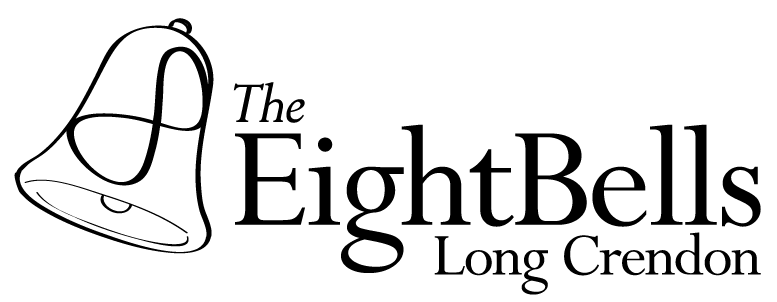 Operating Charter : Stay Well, Stay Happy
The health and well-being of our customers and staff is always of the utmost importance to us. We kindly ask that you follow the new operating procedures that we have put in place and that you adhere to any requests made by our team to ensure everyone’s continued well-being.Our staff are here to look after you and make your visit as enjoyable as possible. Please be patient as we adjust to new ways of working
.